Efficient Side-Channel Secure Message
Authentication with Better Bounds
Chun Guo, François-Xavier Standaert, Weijia Wang, and Yu Yu
IACR FSE 2020
Outline
Leakage-resilient message authentication

Birthday security issue

Our proposals
Message authentication…
Using collision resistant hashing
M
H
EK
T
Better efficiency: using universal hashing
M
hk·M1⊕ hk2·M2⊕…⊕ hkm·Mm
hhk
EK
T
Nonce for better security: Wegman-Carter
N
M
FK
hhk
T
Variants: [CS16,DDNY18,…]
HMAC: Another approach for hashing
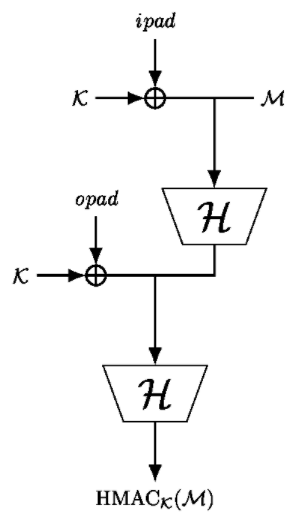 (from IACR tikz)
CBC: using a blockcipher
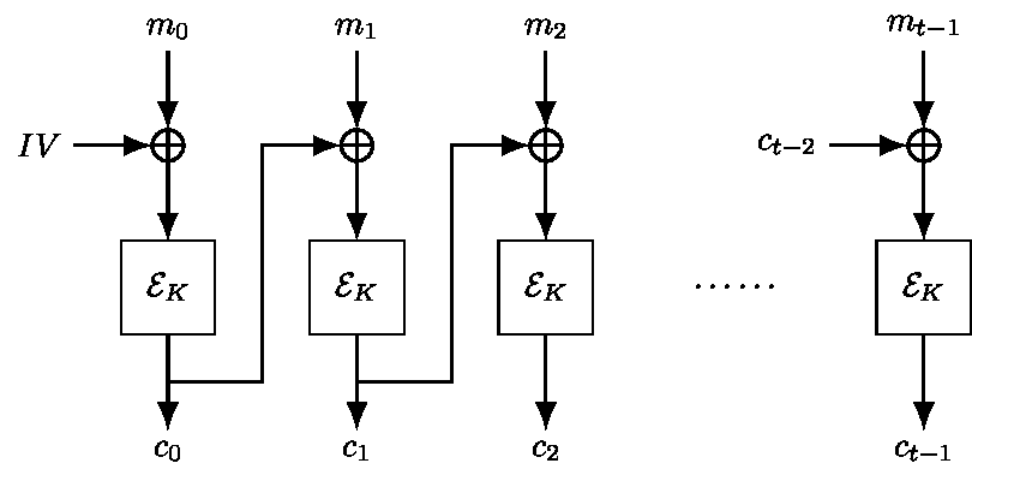 (from IACR tikz)
PMAC: using a (tweakable) blockcipher
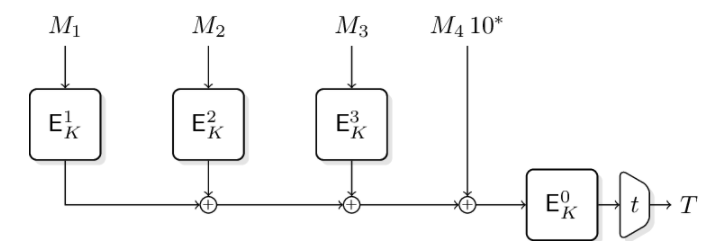 (from IACR tikz)
Side-channel attacks
Differential power analysis: extract the key/secret once it is used to process different inputs/plaintexts/messages
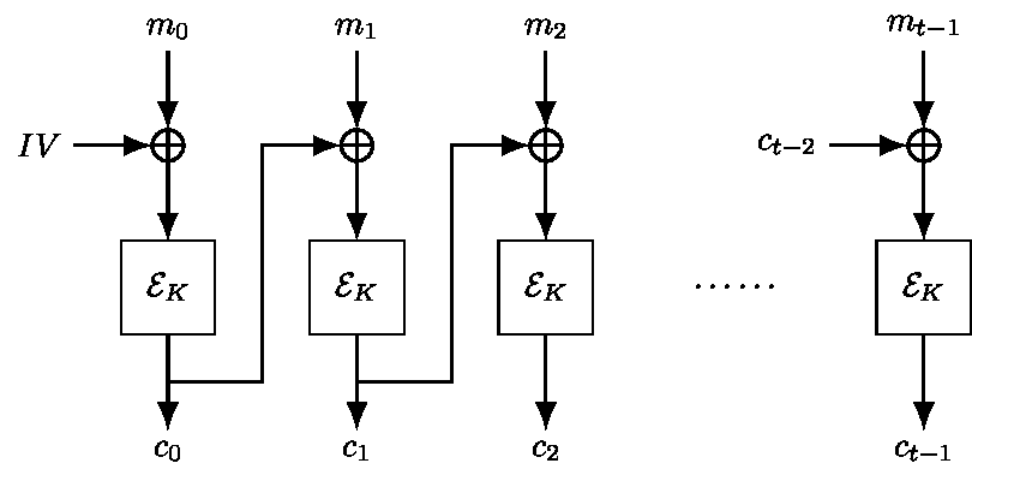 Exact fit
Breaking the IoT
[RSWO17]
What about the others?
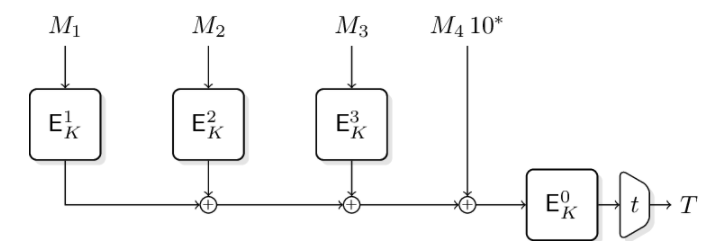 same as CBC…
What about the others?
M
N
M
hk·M
hhk
hk·M
FK
hhk
EK
T
T
What about the others?
hk
M1
M2
M2000
N
M
…
hk·M1
hk·M2
hk·M2000
hk·M
FK
EK
T
T
What about the others?
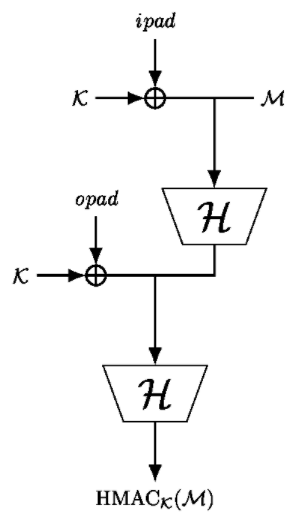 Implementation-level protections
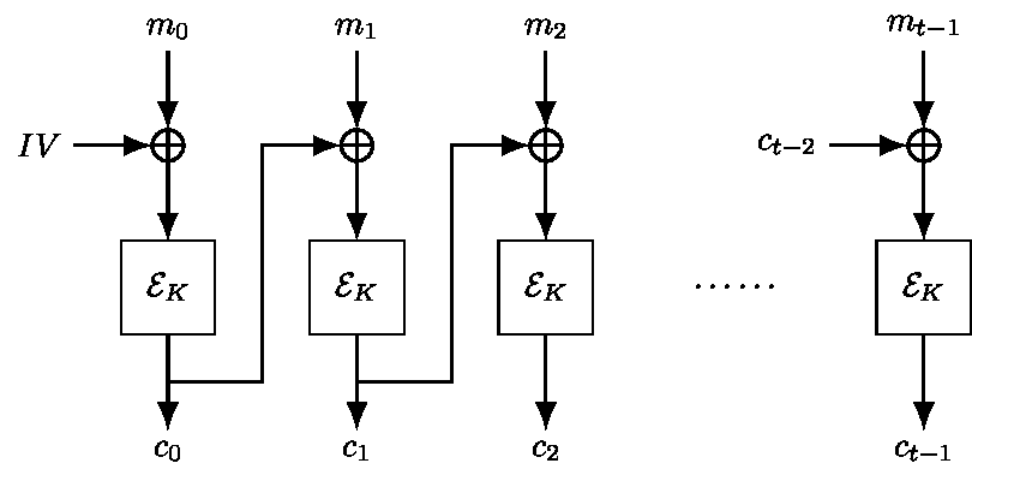 PMAC is as dark
Implementation-level protections
hk·M1⊕ hk2·M2⊕…⊕ hkm·Mm
EK
O(|M|) protected calls
T
Let us go back to the plain Hash-then-MAC
M
"less efficient" but secretless
H
Only 1 protected call!
EK
[MOSW15,BKP+18]
T
Verification Vrfy(M,T) of MAC
M
T=TagK(M)
H
EK
…
T’=? T
Use the inverse of E [BPPS17]
M
Vrfy(M,T):
H
H(M) =? EK-1(T)
EK
T
Outline
Leakage-resilient message authentication

Birthday security issue

Our proposals
Low-data attack
M
H
EK
T
Salvaging by a tweakable blockcipher [BGP+19]
Find collision H(M1)=H(M2):
T=2n (e.g. 2128)
M
H
H(M)R =? EK-1(H(M)L, T)
T
Salvaging using a permutation
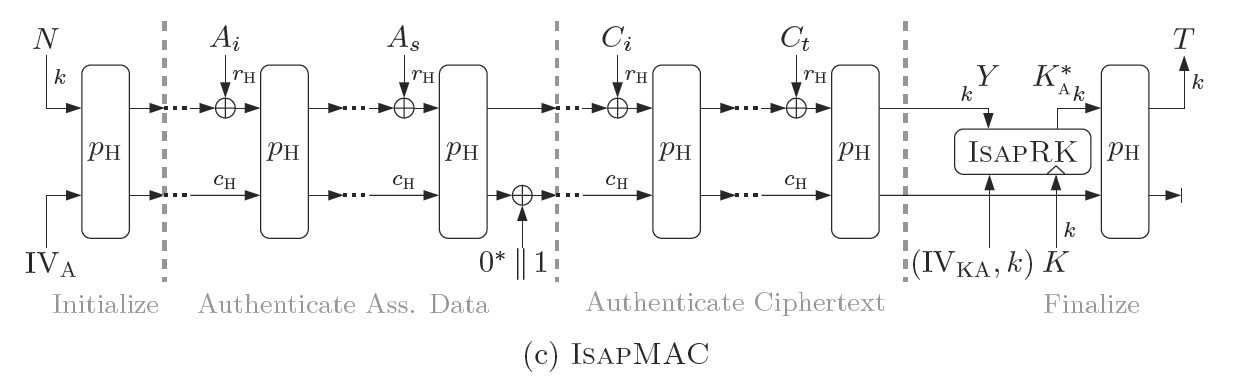 But what the crypto lib only has reliable blockcipher implementations?
Outline
Leakage-resilient message authentication

Birthday security issue

Our proposals
We offer blockcipher-based solutions
M
M
H
H
=?
=?
T
T
Modular proof is not possible
M
M
H
H
LRW1 [LRW11]
Minematsu
[Min09]
LRWHM
RHM
T
T
Security
LRWHM
22n/3 security for E SPRP, H random oracle
278.3 for n=128
RHM
2n/n security for E ideal cipher, H random oracle
2121 for n=128
Instantiations
E: AES128
H: SHA3
Variant using Keccak-f[400] for fair comparison
Comparison
AES-CBC (O(|M|) masked AES calls)
IsapMAC (one keyless hash + one rate-1 duplex)
Performance
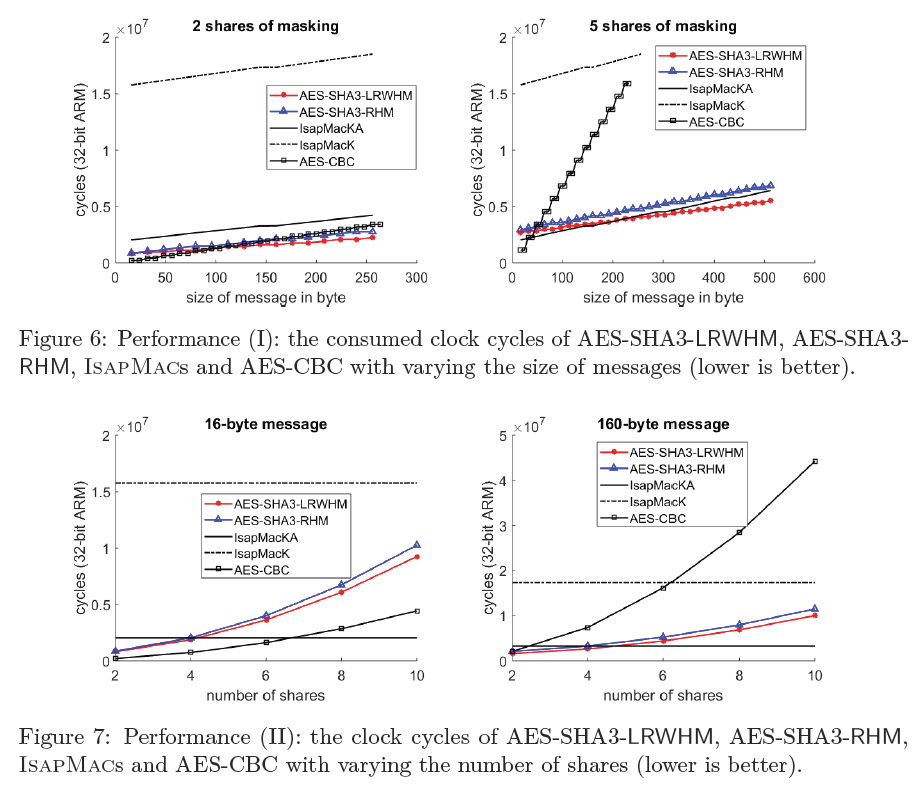 Outperform the protected AES-CBC as long as the messages are not too short (e.g., more than 50 bytes)
Outperform IsapMacK when the level of side-channel protections is not too strong (i.e., less than 10th order masking)
Comparable to the more aggressive variant IsapMacKA
Comparison
Extremely easy deployment from existing crypto libs with masked cipher (e.g., HACL [ZBPB17])
“inherit” the security of the (well-understood) primitives
IsapMacs
dedicated designs for potentially better efficiency
default implementation resists DPAs
Potential applications
Side-channel secure MAC or AE
E.g., replace AES-CBC in Philips smart lamps to eliminate the side-channel weakness
Evaluation in multi-party computation engines
Replace the plain Hash-then-MAC in CTR-then-HtM [RSS17] for better bounds
Thank you!
Questions or comments?
References
[BKP+18] Francesco Berti, François Koeune, Olivier Pereira, Thomas Peters, and François-Xavier Standaert. Ciphertext integrity with misuse and leakage: Definition and efficient constructions with symmetric primitives. ASIACCS 2018.
[BGM06] Mihir Bellare, Oded Goldreich, and Anton Mityagin. The Power of Verification Queries in Message Authentication and Authenticated Encryption. ePrint 2004/309
[BPPS17] Francesco Berti, Olivier Pereira, Thomas Peters, and François-Xavier Standaert. On leakage-resilient authenticated encryption with decryption leakages. FSE 2017.
[CS16] Benoît Cogliati and Yannick Seurin. EWCDM: An efficient, beyond-birthday secure, nonce-misuse resistant MAC. CRYPTO 2016.
[DDNY18] Nilanjan Datta, Avijit Dutta, Mridul Nandi, and Kan Yasuda. Encrypt or decrypt? To make a single-key beyond birthday secure nonce-based MAC. CRYPTO 2018.
[GR17] Dahmun Goudarzi and Matthieu Rivain. How fast can higher-order masking be in software? Eurocrypt 2017.
[IMPS17] Tetsu Iwata, Kazuhiko Minematsu, Thomas Peyrin, and Yannick Seurin. ZMAC: A fast tweakable block cipher mode for highly secure message authentication. CRYPTO 2017.
References
[LRW11] Moses Liskov, Ronald L. Rivest, and David Wagner. Tweakable block ciphers. Journal of Cryptology, 2011.
[Min09] Kazuhiko Minematsu. Beyond-birthday-bound security based on tweakable block cipher. FSE 2009.
[MOSW15] Daniel P. Martin, Elisabeth Oswald, Martijn Stam, and Marcin Wójcik. A leakage resilient MAC. IMACC 2015.
[RSS17] Dragos Rotaru, Nigel P. Smart, and Martijn Stam. Modes of operation suitable for computing on encrypted data. FSE 2017.
[RSWO17] Eyal Ronen, Adi Shamir, Achi-Or Weingarten, and Colin O’Flynn. IoT goes nuclear: Creating a ZigBee chain reaction. S&P 2017.
[ZBPB17] Jean Karim Zinzindohoué, Karthikeyan Bhargavan, Jonathan Protzenko, and Benjamin Beurdouche. HACL*: A verified modern cryptographic library. CCS 2017.